Регистрация экспертов образовательной организации на СПО-портале
Чтобы зарегистрироваться на СПО-портале, нужно скопировать ссылку
www.edu39.spo-portal.ru
и
зайти через любой браузер
Нажать на кнопку типа организации, к которому относится Ваша ОО
Нажать на кнопку «Регистрация»
Зарегистрироваться как эксперт
Выберите уровень экспертного сообщества
Выбрать – «Уровень организации»
В целевой группе выбрать ту группу, к которой относится эксперт: «Обучающийся», «Профессиональное сообщество», «Работники организации», «Родители» и т.д
Резюме
Что можно указать в резюме?
Работники ОО, профессиональное сообщество   
 	Участие в конкурсах профессионального мастерства, активная общественная деятельность (указать - какая), наличие распространения своего опыта работы , наличие опыта экспертной деятельности в сфере образования и т.д.

Общественное сообщество, родители  
	Оказание помощи, в том числе спонсорской, ОО, примеры сотрудничества с ОО, участие в попечительских советах, советах школ и т.д.
Загрузить фото с компьютера, нажав «Обзор». Нажать «Принадлежность к организации»
Фото выбрать на компьютере
Выбрать из списка ОО только ту, от которой эксперт был назначен
Нажать кнопку «Зарегистрироваться»
На указанный при регистрации электронный адрес придет письмо
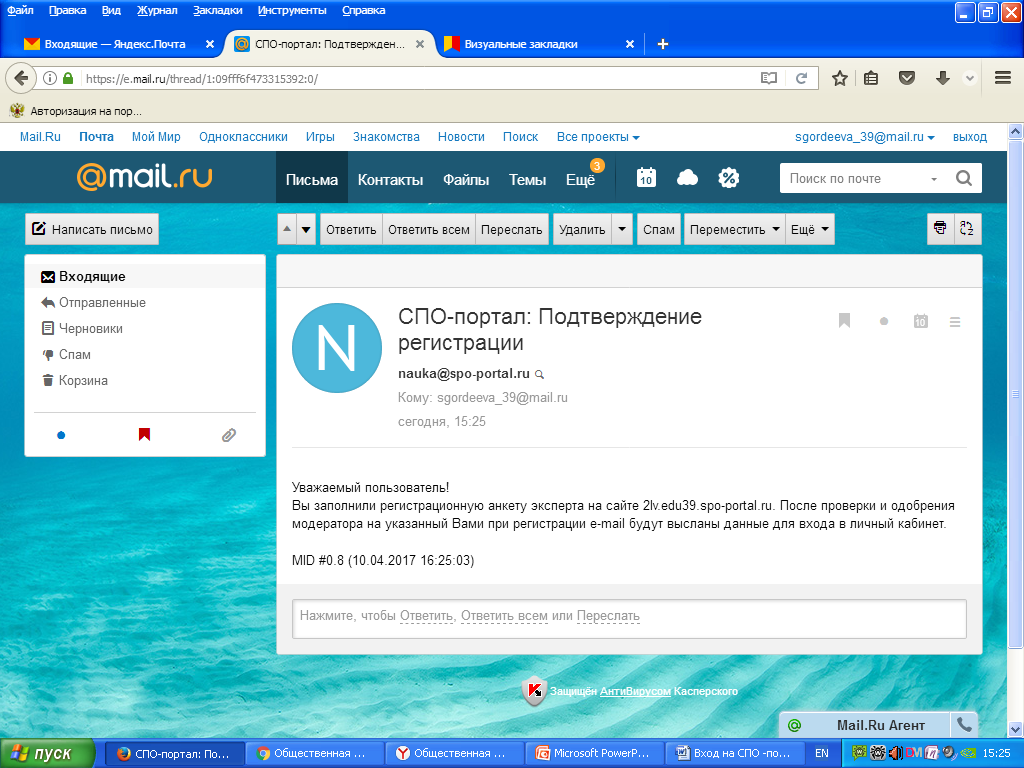 После активации модератором на указанную почту придет еще одно сообщение с указанием логина и пароля
Чтобы начать оценивать ОО, нужно нажать «Оценить образовательную организацию»
Нажать «Добавить»
Опустить страницу вниз
Из списка организаций выбрать ту, от которой эксперт выбран, нажать по выбранной ОО «Оценить организацию образования»
Если эксперт выберет другую организацию, то получит напоминание о том, что «может оценивать только свою организацию»
Если эксперт выбрал свою организацию, то увидит эту ОО в открывшемся окне. Нажать кнопку «Ознакомлен с правилами проведения оценки»
Выбрать ответы «да», либо «нет» по 3 критерию, нажать «Далее»
Ответить «да» или «нет» по 4 критерию, нажать «Сохранить»
Нажать «Разместить»
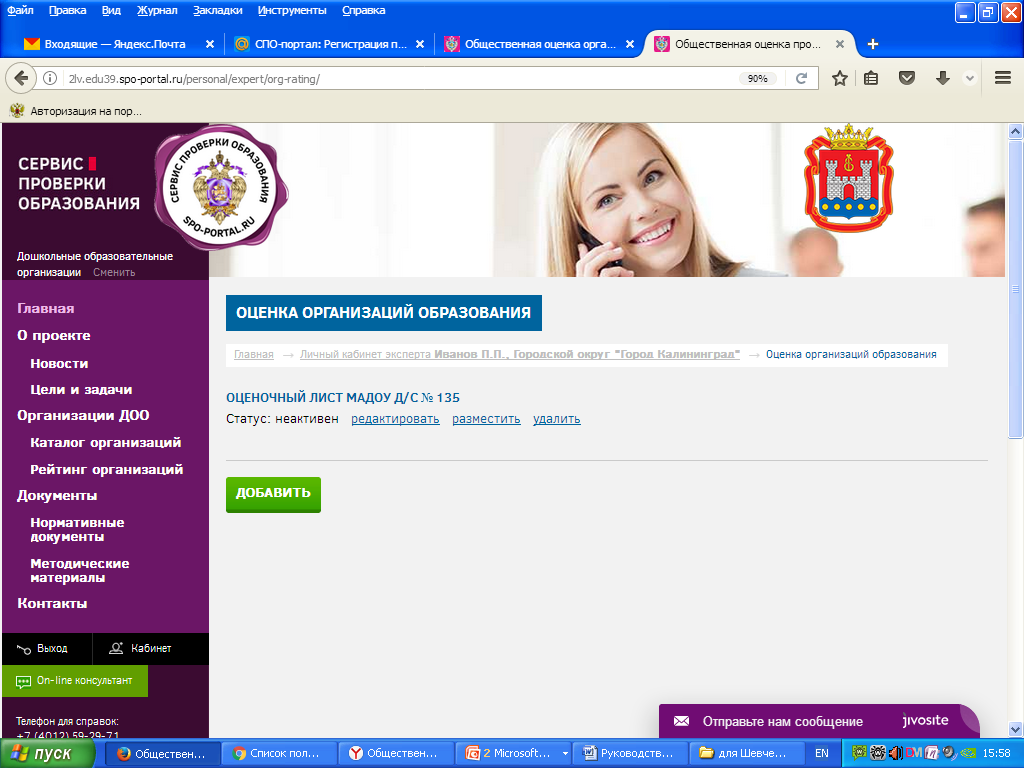 Статус неактивен
Вместо кнопки «Разместить» появилась кнопка «Скрыть», статус «Активен». На этом этапе оценка считается проведенной.
Статус активен
Важно!
Если эксперт решит изменить свой выбор, ему нужно нажать кнопку «Скрыть», вместо нее появится кнопка «Разместить», статус «Неактивен». А также появляется кнопка «Редактировать», при нажатии на которую, снова доступны вопросы по 3 и 4 критериям. Проделать все то же самое (слайды 21, 22, 23).
Перед тем, как выйти из личного кабинета, эксперту нужно удостовериться , что оценка проведена. Показатель этого – статус «Активен»